www.ksiegowanaswoim.pl
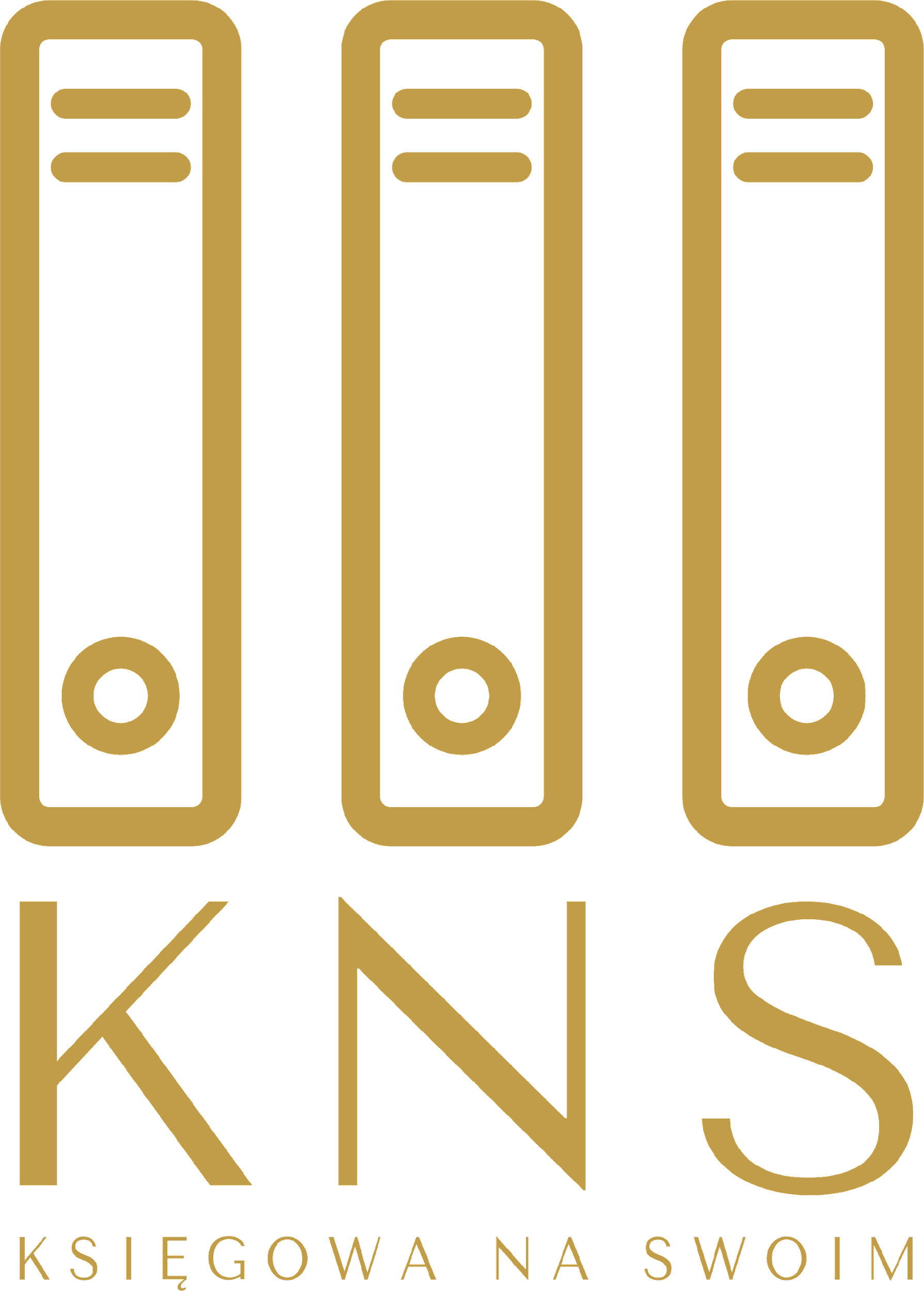 www.ksiegowanaswoim.pl
Postać a forma papierowa lub elektroniczna - jak odróżniać?
Agata Rosińska
14.03.2024 r.
www.ksiegowanaswoim.pl
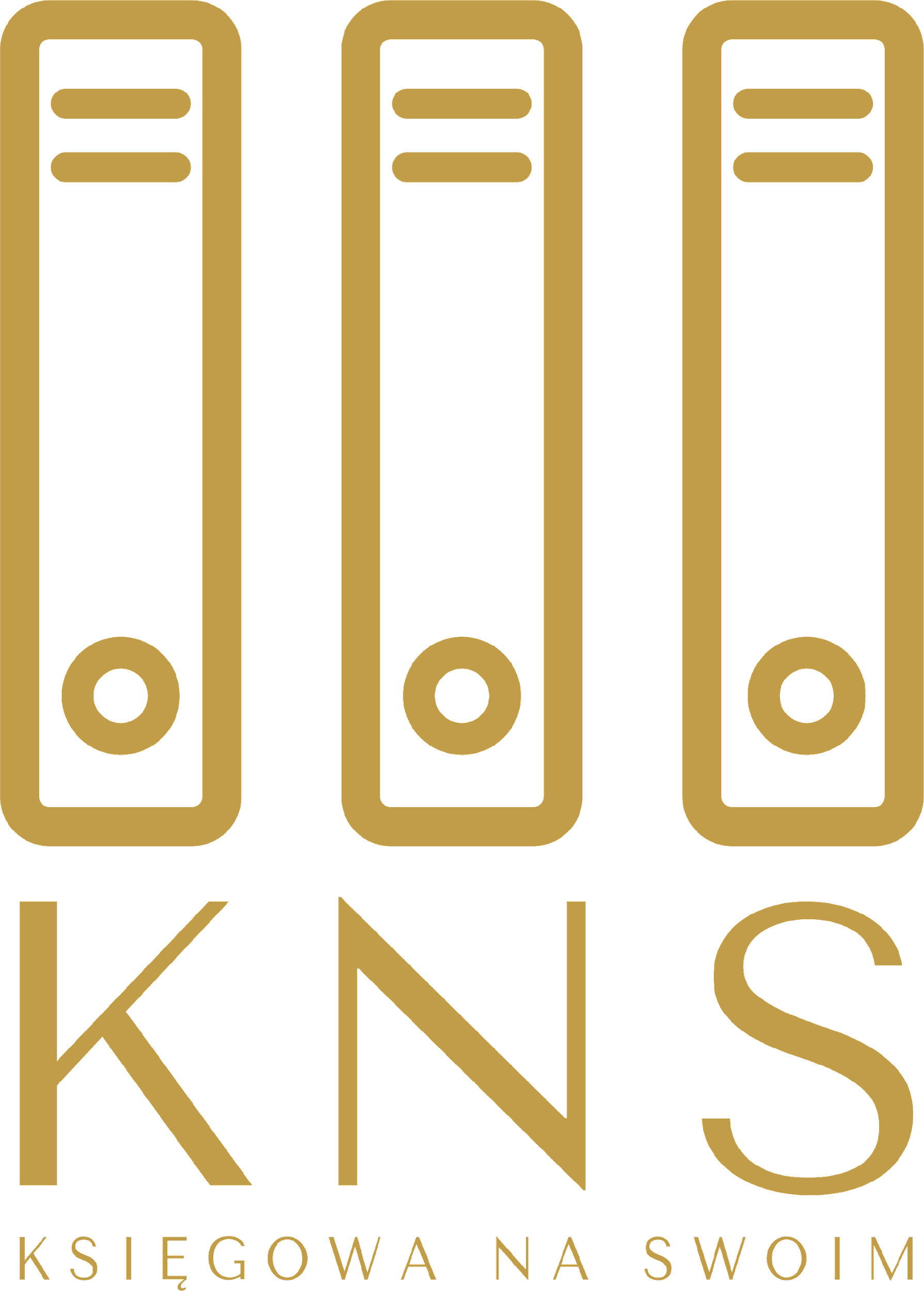 www.ksiegowanaswoim.pl
Postać pisemna to nie to samo co forma pisemna.

Postać elektroniczna to nie to samo co forma elektroniczna.
www.ksiegowanaswoim.pl
Formy składania oświadczeń woli
Forma dokumentowa
Forma pisemna
Forma elektroniczna
www.ksiegowanaswoim.pl
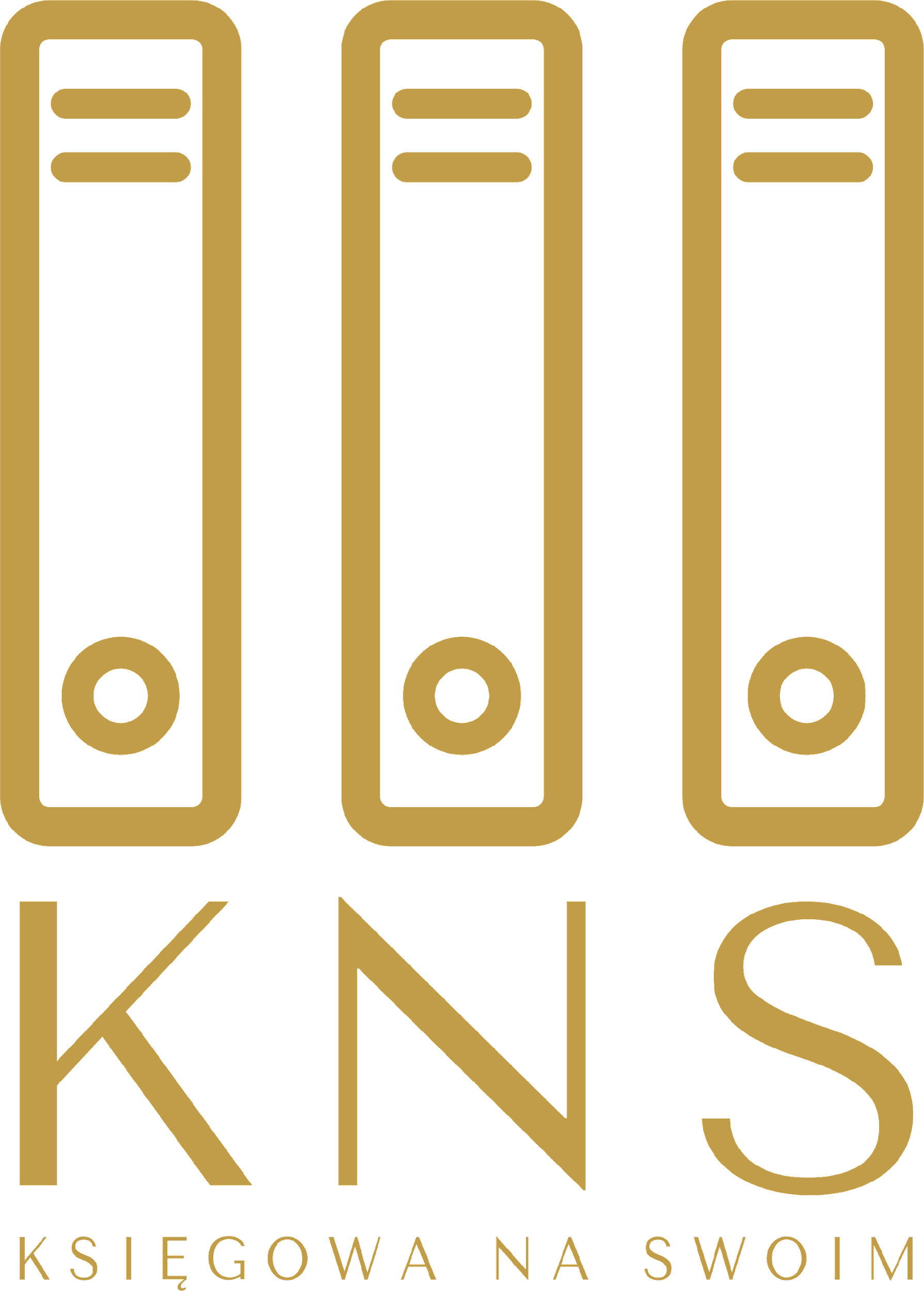 Forma dokumentowa
Art.  772.  K.c. Do zachowania dokumentowej formy czynności prawnej wystarcza złożenie oświadczenia woli w postaci dokumentu, w sposób umożliwiający ustalenie osoby składającej oświadczenie.
www.ksiegowanaswoim.pl
www.ksiegowanaswoim.pl
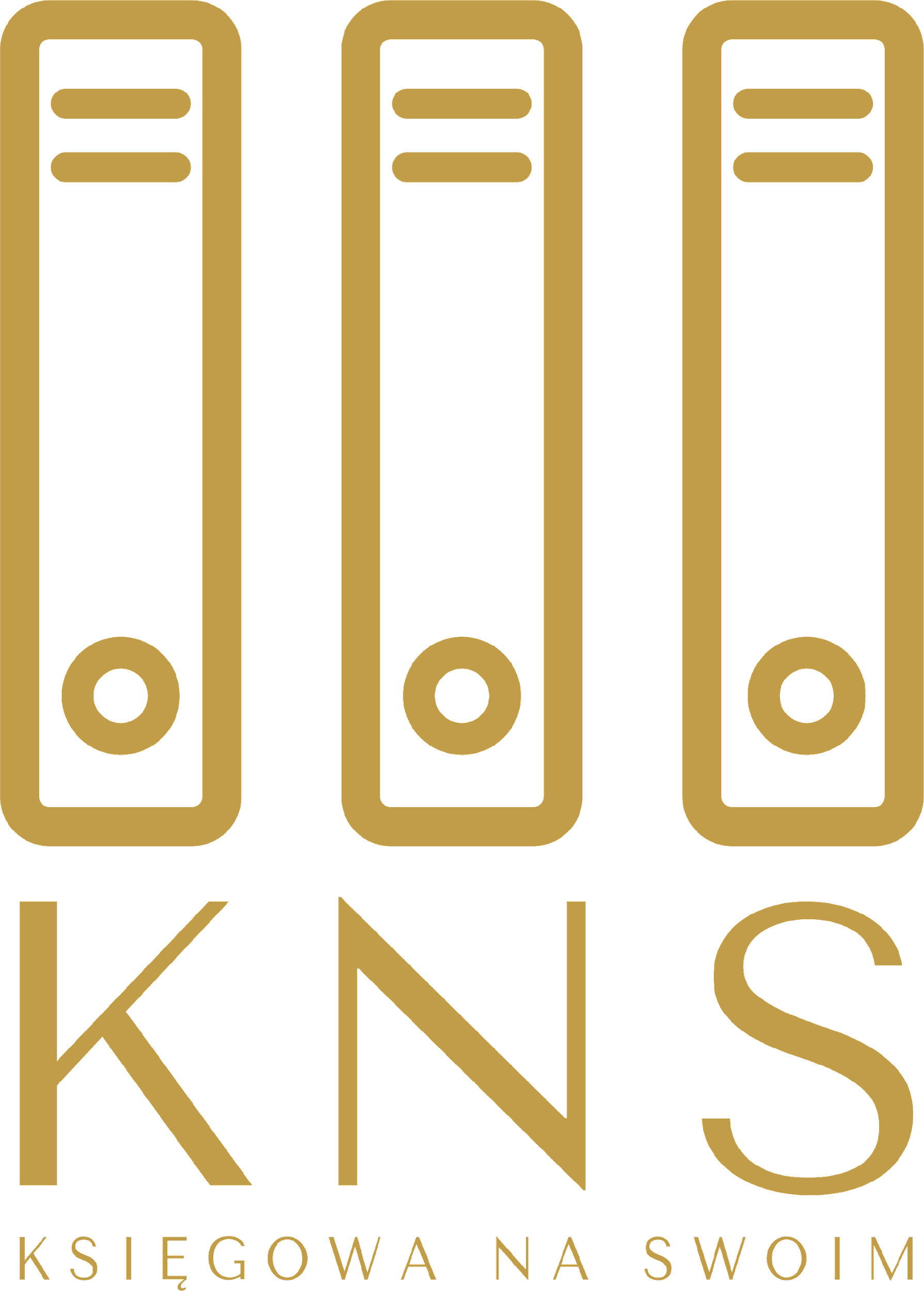 Zwykła forma pisemna
Art.  78. §  1. K.c. Do zachowania pisemnej formy czynności prawnej wystarcza złożenie własnoręcznego podpisu na dokumencie obejmującym treść oświadczenia woli. Do zawarcia umowy wystarcza wymiana dokumentów obejmujących treść oświadczeń woli, z których każdy jest podpisany przez jedną ze stron, lub dokumentów, z których każdy obejmuje treść oświadczenia woli jednej ze stron i jest przez nią podpisany.
www.ksiegowanaswoim.pl
www.ksiegowanaswoim.pl
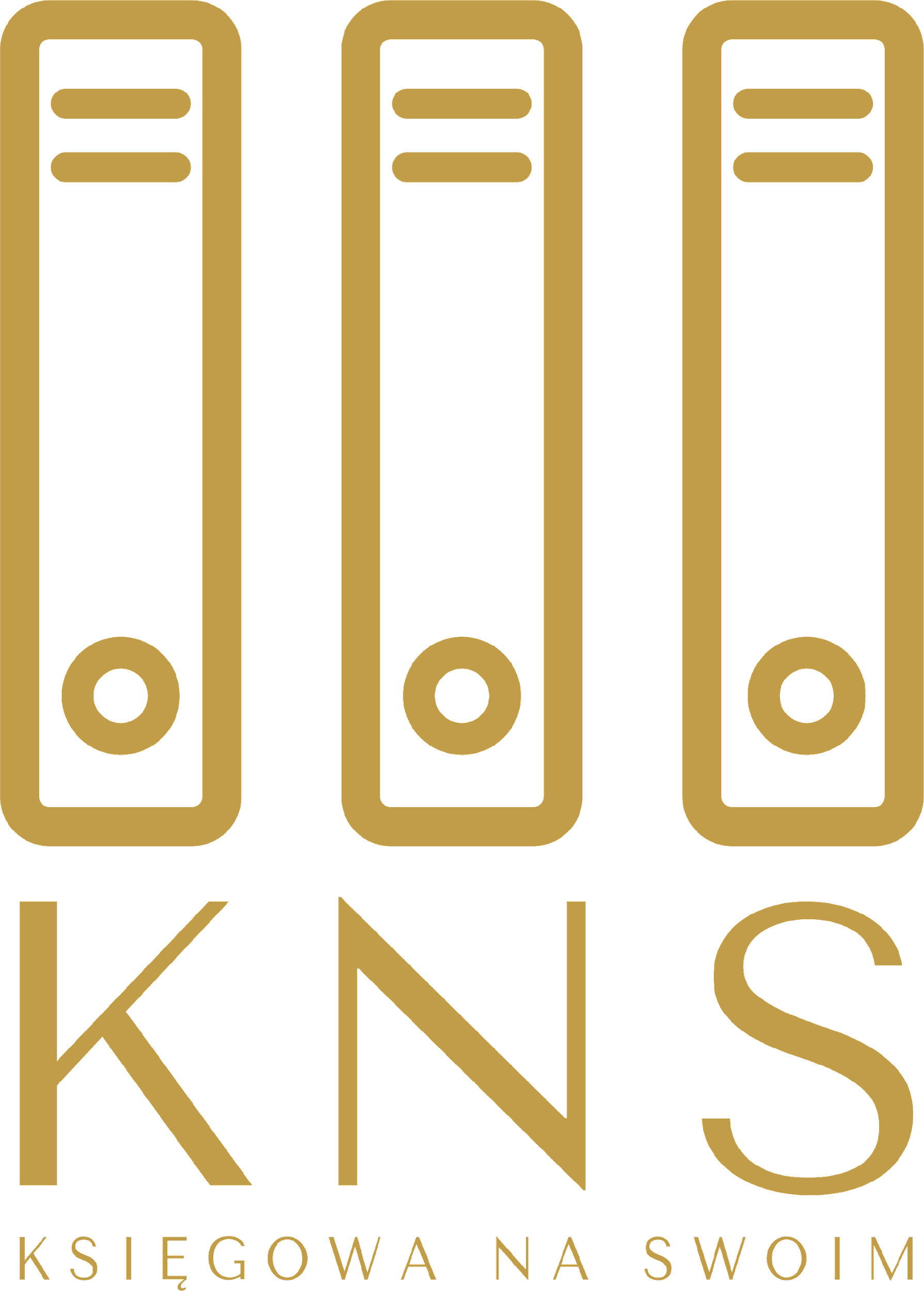 Forma elektroniczna
Art.  781. K.c.
§  1. Do zachowania elektronicznej formy czynności prawnej wystarcza złożenie oświadczenia woli w postaci elektronicznej i opatrzenie go kwalifikowanym podpisem elektronicznym.
§  2. Oświadczenie woli złożone w formie elektronicznej jest równoważne z oświadczeniem woli złożonym w formie pisemnej.
www.ksiegowanaswoim.pl
www.ksiegowanaswoim.pl
www.ksiegowanaswoim.pl
Forma elektroniczna = postać elektroniczna + kwalifikowany podpis elektroniczny
www.ksiegowanaswoim.pl
www.ksiegowanaswoim.pl
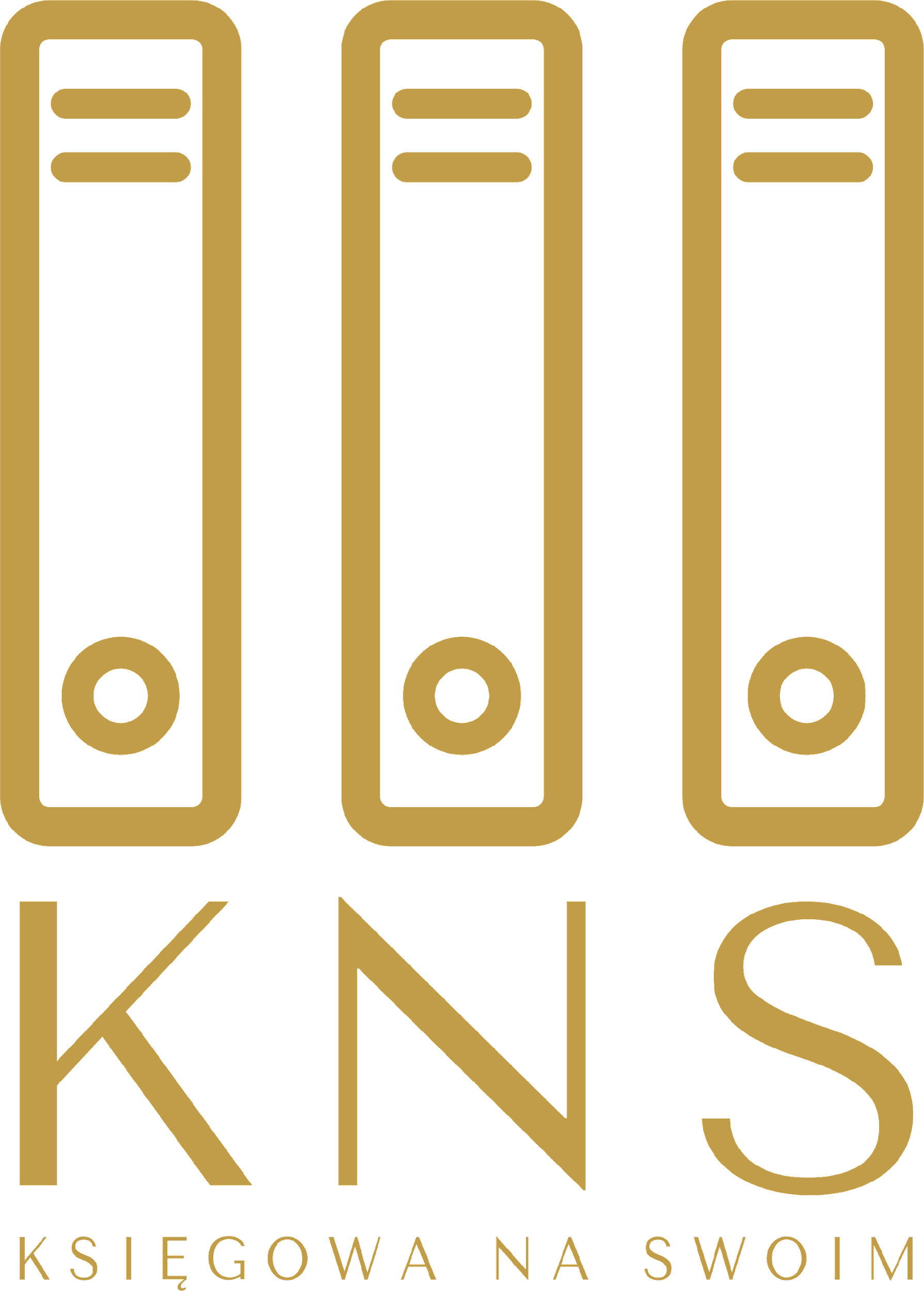 www.ksiegowanaswoim.pl
Konsekwencje niedochowania wymaganej formy
Art. 73 K.c. 
§  1. Jeżeli ustawa zastrzega dla czynności prawnej formę pisemną, dokumentową albo elektroniczną, czynność dokonana bez zachowania zastrzeżonej formy jest nieważna tylko wtedy, gdy ustawa przewiduje rygor nieważności.
§  2. Jeżeli ustawa zastrzega dla czynności prawnej inną formę szczególną, czynność dokonana bez zachowania tej formy jest nieważna. Nie dotyczy to jednak wypadków, gdy zachowanie formy szczególnej jest zastrzeżone jedynie dla wywołania określonych skutków czynności prawnej.